Scheda 13. PROCESSO “RIMBORSI SPESE”
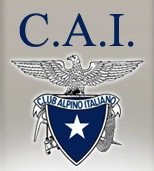 Ufficio Contabilità
ORGANIZZAZIONE DEL LAVORO
RICHIESTA DI RIMBORSO SPESE
1
DA SOCI AUTORIZZATI
I soci volontari autorizzati ai sensi dl regolamento dei rimborsi e i dipendenti presentano i rimborsi spese all’Ufficio Contabilità su apposito modulo debitamente compilato e sottoscritto.
1
Su apposito modulo debitamente compilato e sottoscritto
2
OSRA
Contabile
Registrazione in
L’Ufficio Contabilità controlla formalmente e sostanzialmente il modulo e lo registra in OSRA.
2
CONTROLLO FORMALE E SOSTANZIALE DEL MODULO
3
3
L’Ufficio Contabilità appone il timbro “Visto, si liquida” e lo sottopone alla firma del Responsabile dell’Area Amministrativa.
RIMBORSO SPESE
TIMBRO
“VISTO! SI LIQUIDA”
Firmato da Responsabile Area Amministrativa
4
Successivamente l’Ufficio Contabilità predispone il mandato di pagamento (quindi vedasi processo 11 – ciclo passivo, punto 7 e 8).
MANDATO DI PAGAMENTO
4
OSRA
Contabile
Si veda processo n. 11 – Ciclo Passivo – fasi 7 e 8
Data-base
Specificazioni
LEGENDA:
Documenti
Trasmissione
Procedura informatica
Azioni
Elaborazione/Sequenza
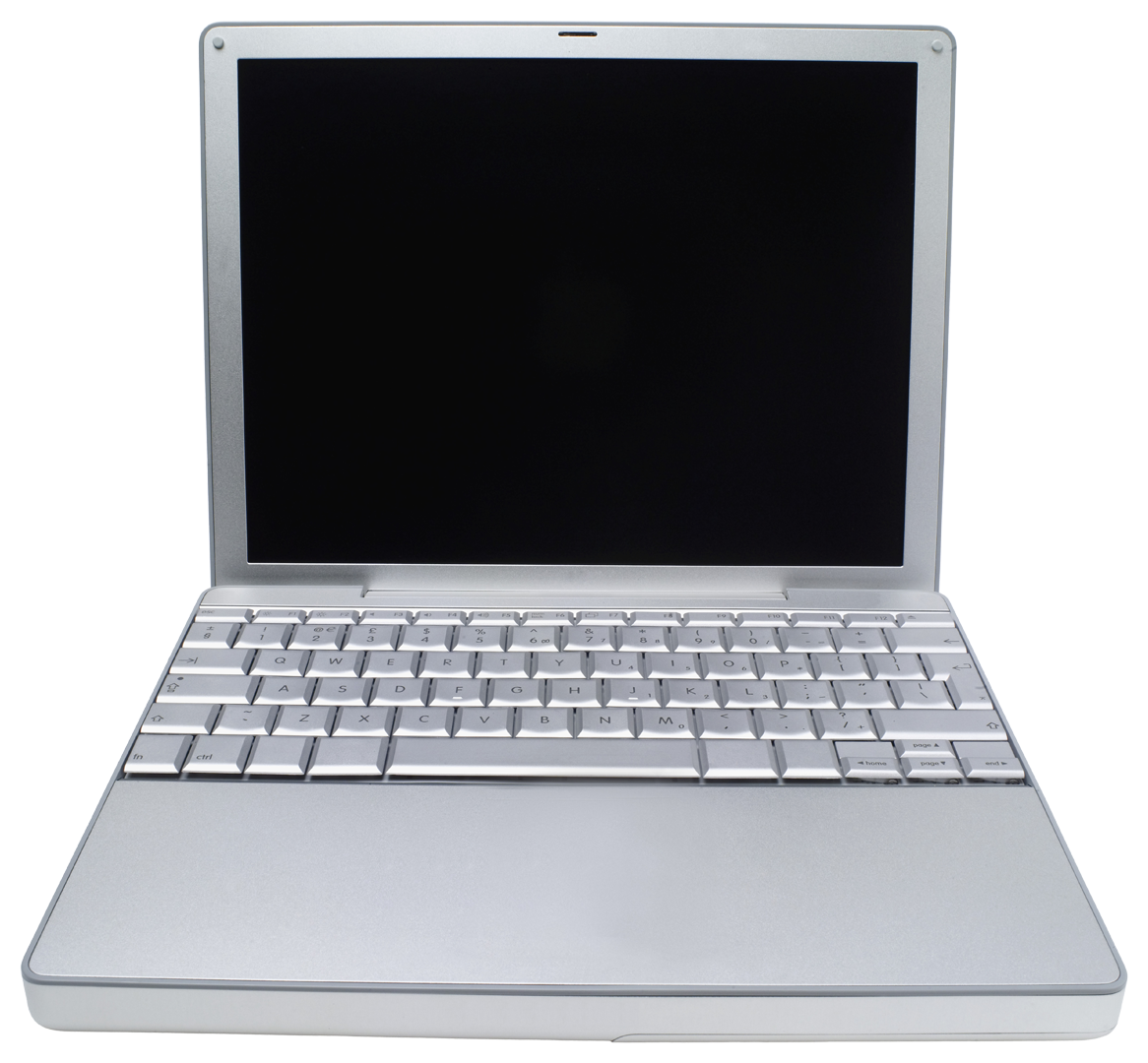 Elaborato da Soa S.r.l. – Strategie e Organizzazione Aziendale                  Anno 2014